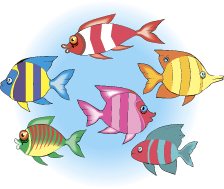 Я досліджую світ
2 клас
Людина і природа навесні
Урок 86
Як змінюється життя риб навесні?
Налаштування на урок
Емоційне налаштування
Вибери світлину з птахом, який найбільше підходить до твого настрою зараз. Поміркуй, чому.
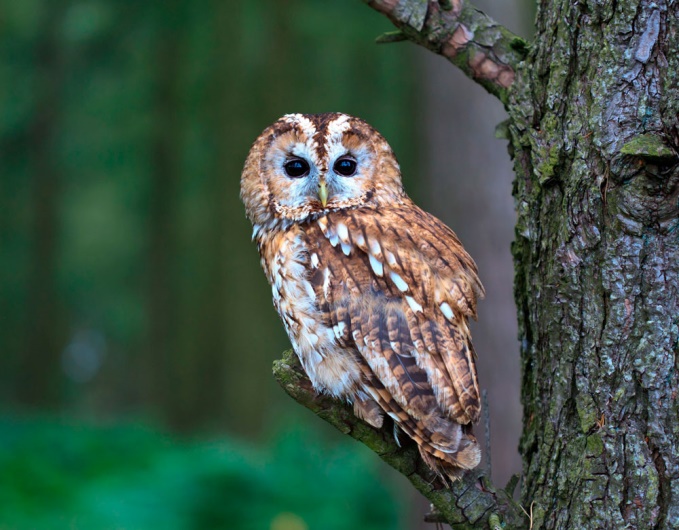 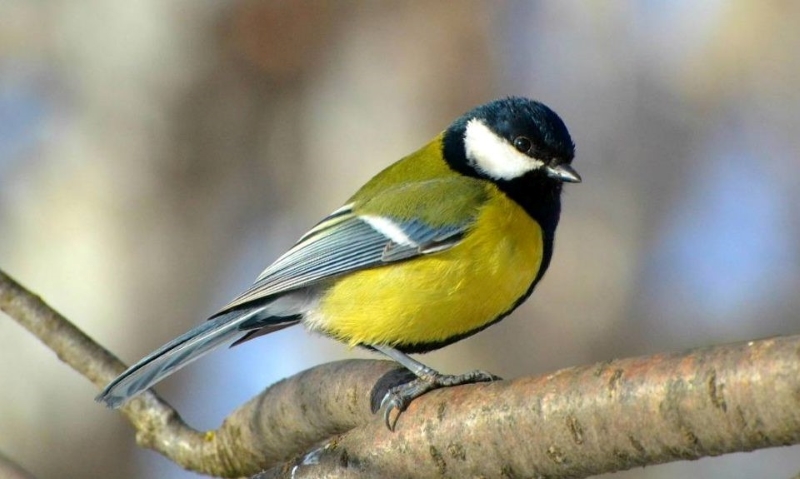 Усміхнися всім навколо:
Небу, сонцю, квітам, людям,
І тоді обов’язково
День тобі веселим буде!
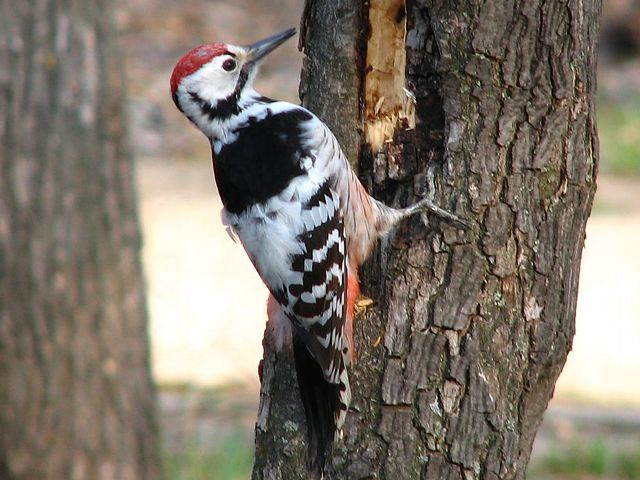 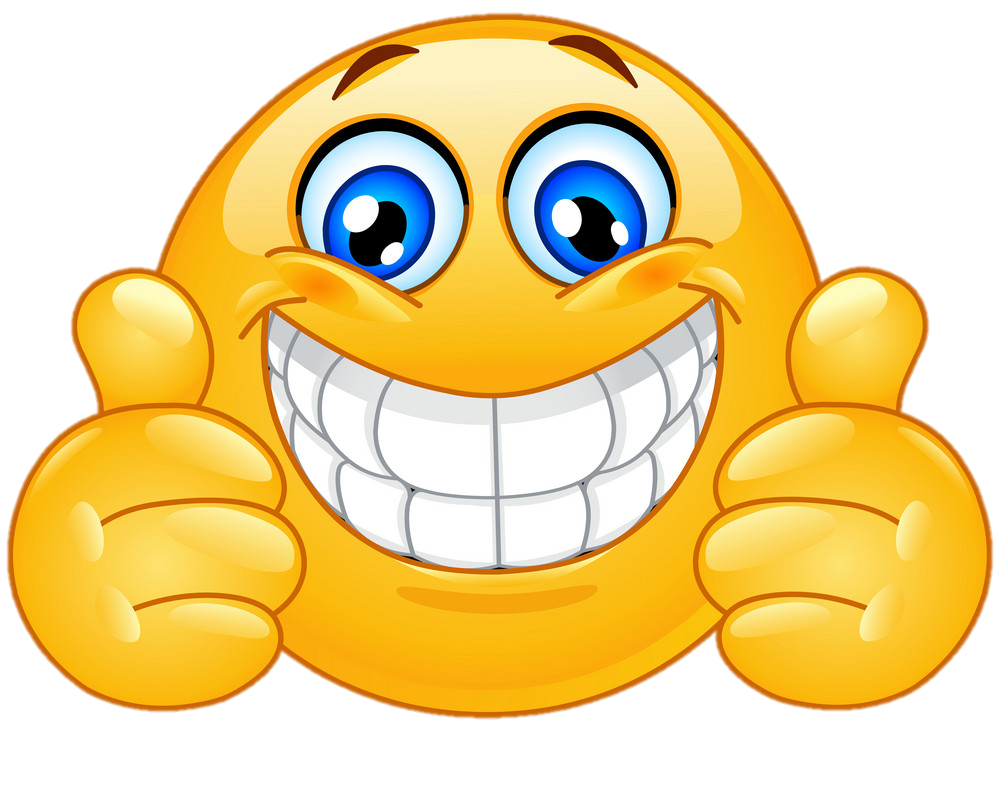 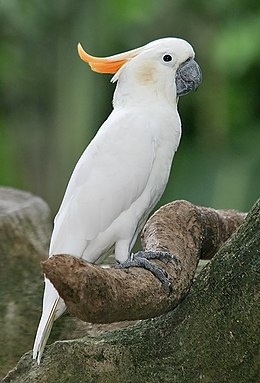 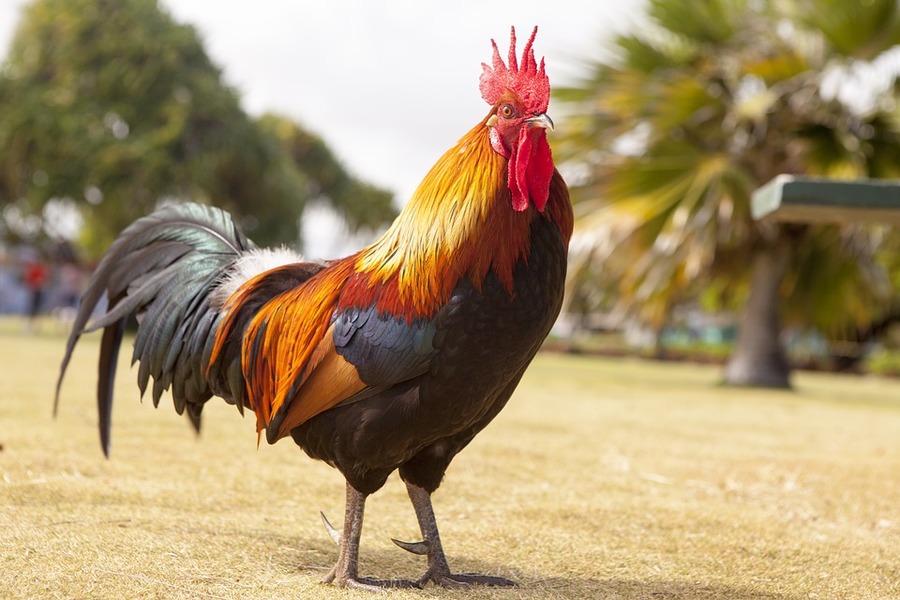 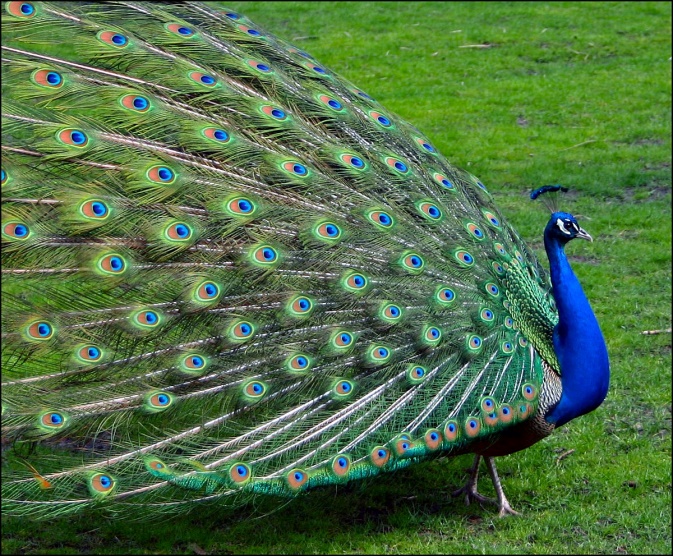 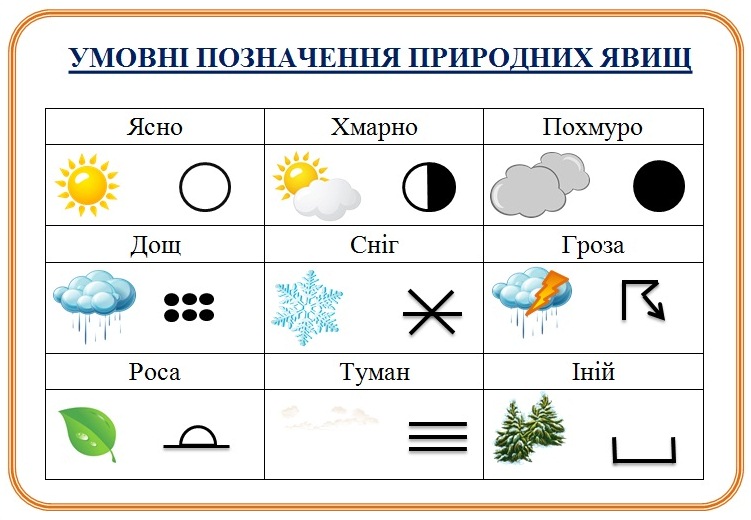 Вправа «Синоптик»
Яке число місяця?
Яка зараз пора року?
Який день тижня?
Який місяць року?
Спостерігай за погодою і неживою природою.  Заповнюй весняний календар спостережень
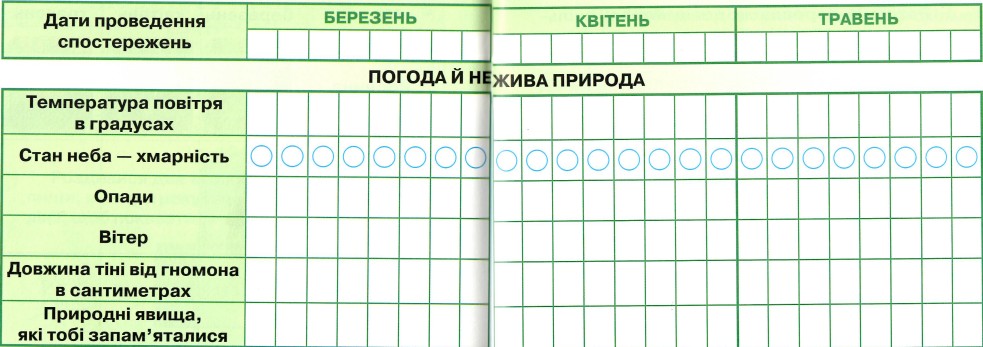 Зошит.
Сторінка
30-31
Пригадай
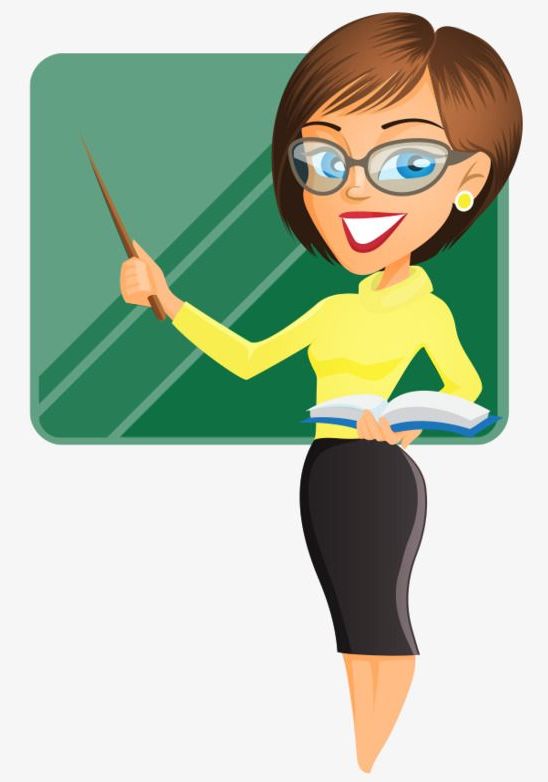 Які комахи з’являються першими навесні?
Яку користь приносять людям і рослинам бджоли?
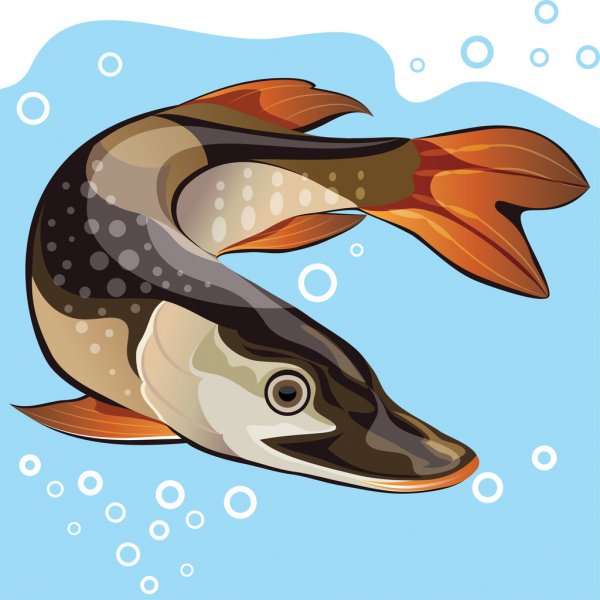 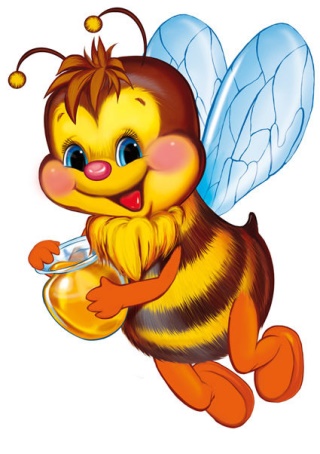 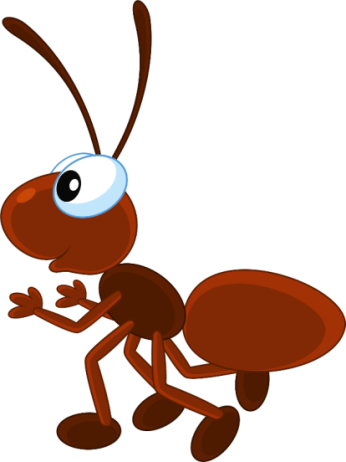 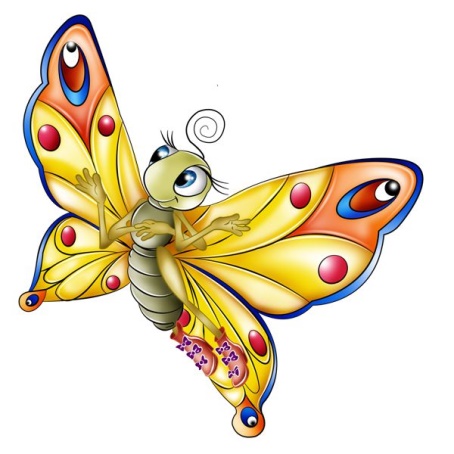 Як зимують риби?
Сьогодні на уроці ми з’ясуємо, що відбувається в житті риб навесні.
Відгадай загадку
Щойно на водоймах скресне крига,  прогрівається вода, риби піднімаються з дна водойм ближче до поверхні.
Живе вона у воді, 
не ходить по землі, 
плаває під містком 
і виляє хвостиком.
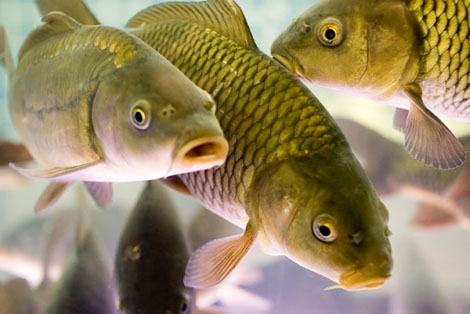 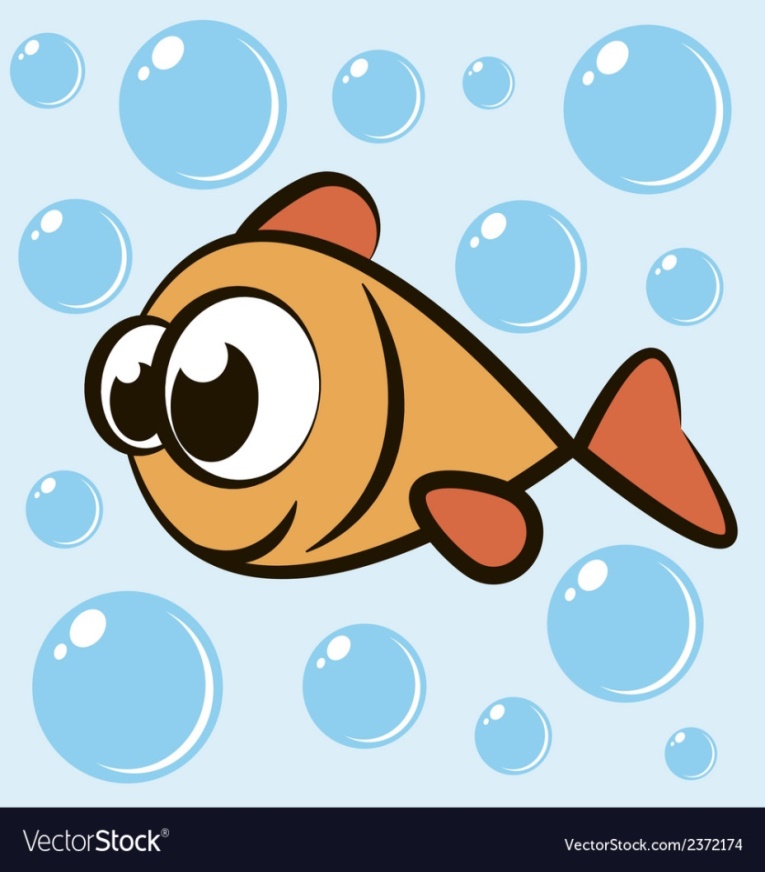 Нерест – найважливіша подія в житті риб
Незабаром почнеться найважливіша подія в житті риб навесні – нерест – період розмноження. Риби шукають затишні місця для відкладання ікри, з якої потім вилуплюються мальки. У цей час рибалити заборонено. Адже саме тоді риби відкладають ікру.
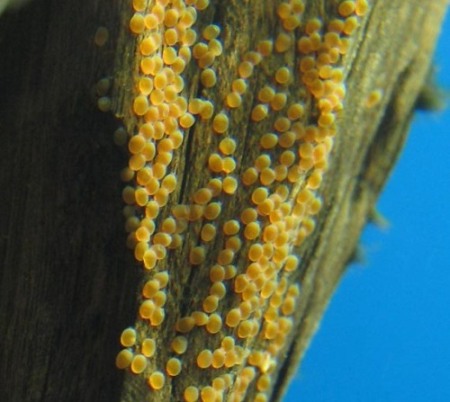 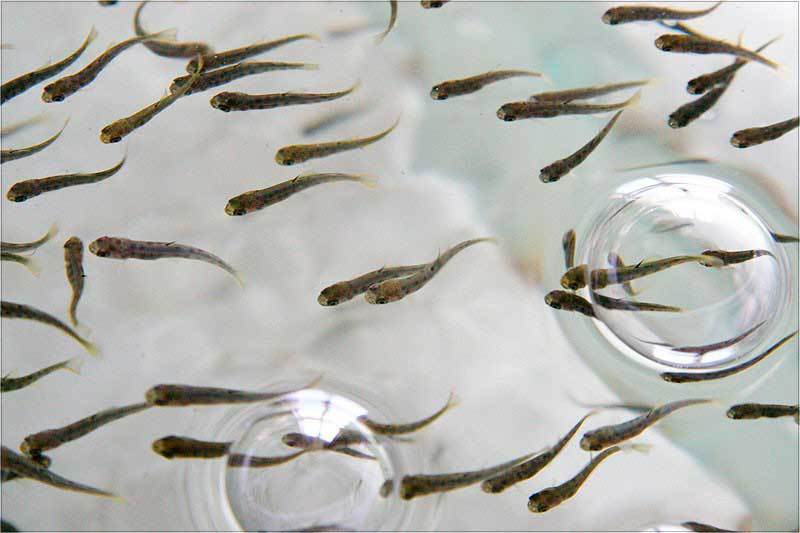 Підручник.
Сторінка
113
Від чого залежить початок нересту?
Період початку нересту залежить від температури води. Мальки і ікринки дуже чутливі до тепла і холоду.
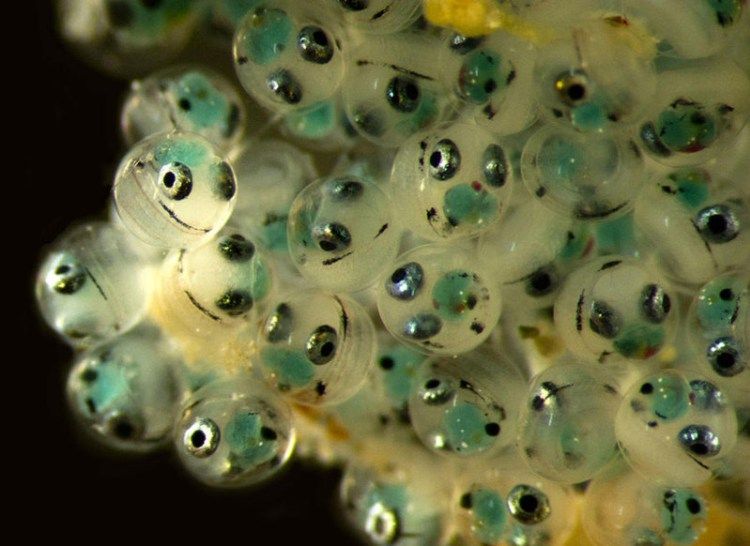 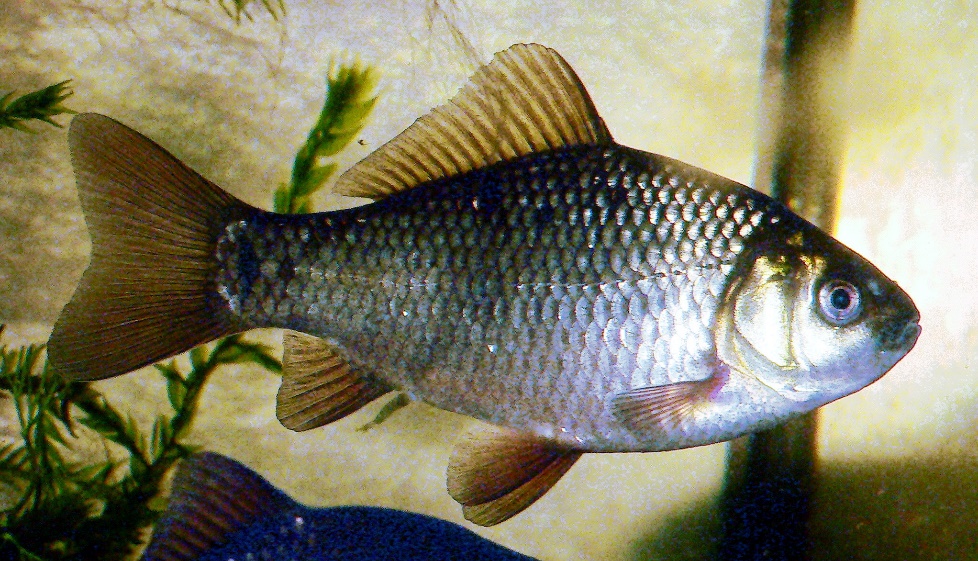 Від чого залежить початок нересту?
Першими йдуть на нерест щуки, відразу як закінчиться льодохід. Потім настає час для нересту у ляща, плітки, окуня.
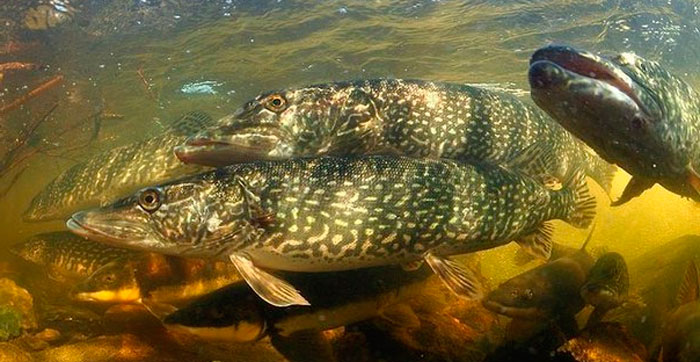 Лящ
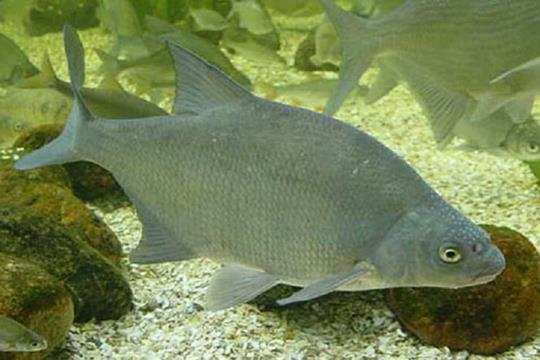 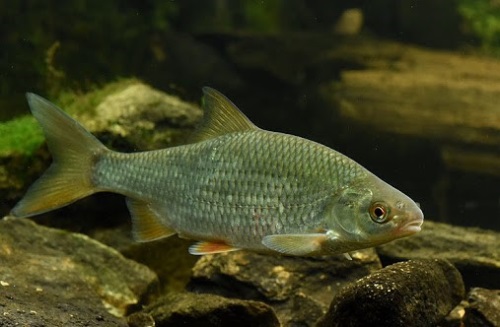 Щука
Плітка
Де нереститься риба?
Під час нересту риби шукають особливі місця – нерестилища.
Полюбляють лускаті обирати тихі заплави попід берегами, або зарості густої водяної рослинності. Тобто місця, де немає бурхливої течії, яка могла б змити ікру. 
Сазани, річковий окунь, сом кращих місць для нереста не вишукують: розмножуються там, де живуть.
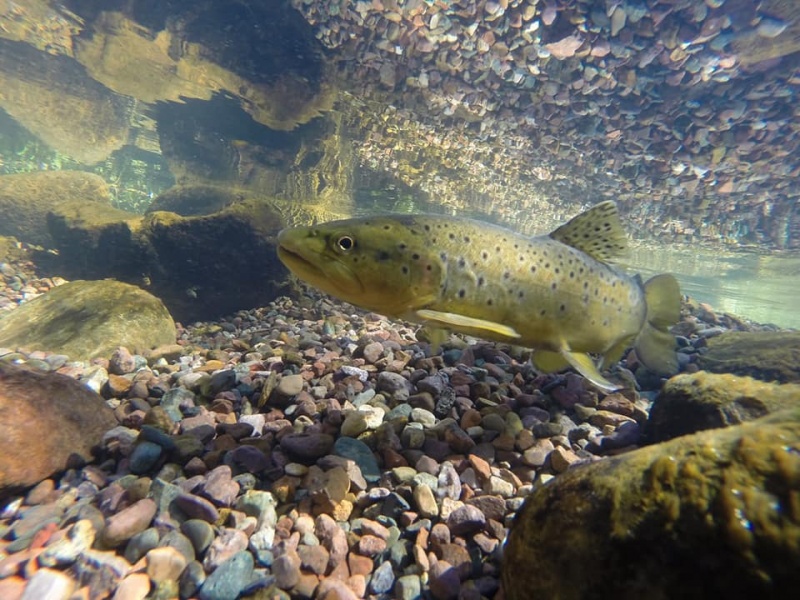 Чи піклуються риби про своє потомство?
Здебільшого після нересту риби не піклуються про своїх майбутніх нащадків, кидаючи ікру напризволяще.
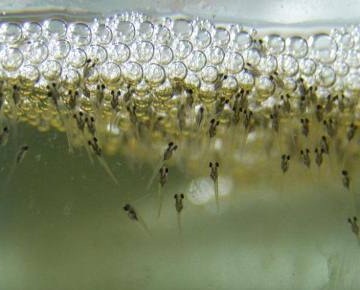 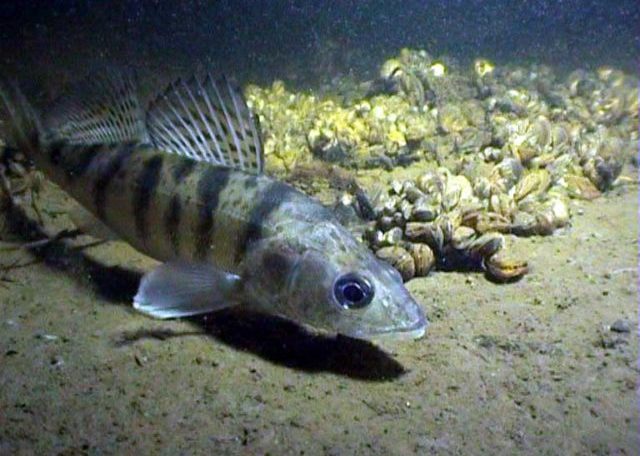 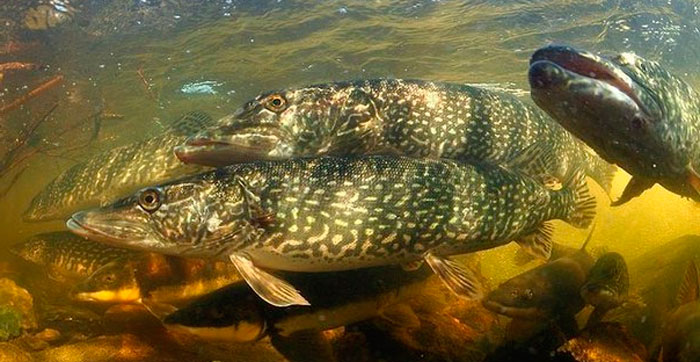 Але щука і судак охороняють свою ікру доти, доки з неї не вилупляться мальки.
Динамічна вправа «Рибка»
Рибка плаває в водичці
Виконуй рухи плавця
Рибці весело гулять -
Покружляй
Рибко, рибко – витівнице,
Імітуй ловіння риби руками
Хочем ми тебе спіймать!
Нахиляйся праворуч
Рибка воду сколихнула,
Нахиляйся ліворуч
Хліба крихітку взяла,
Нахиляйся ліворуч - праворуч
Рибка хвостиком махнула,
Виконуй колові рухи тіла
Рибка хутко попливла.
Виконуй рухи плавця
Впізнай і назви рибу
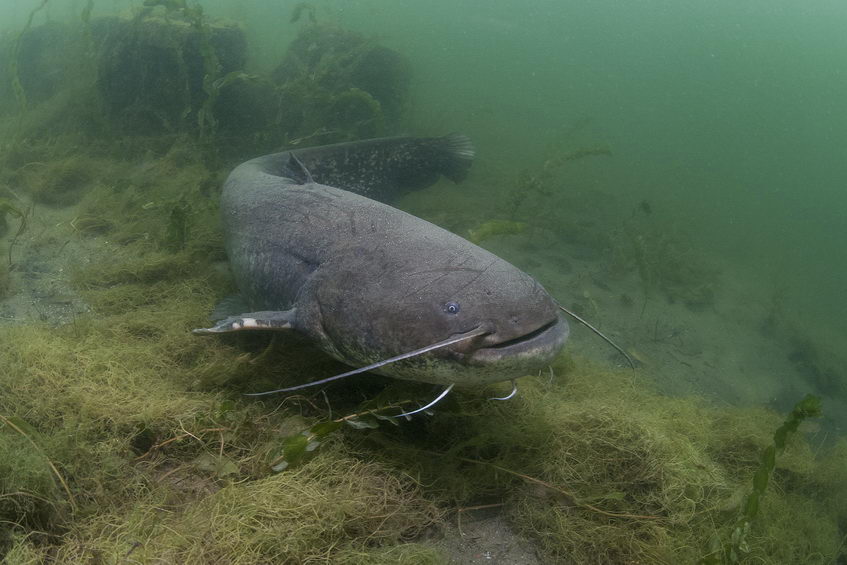 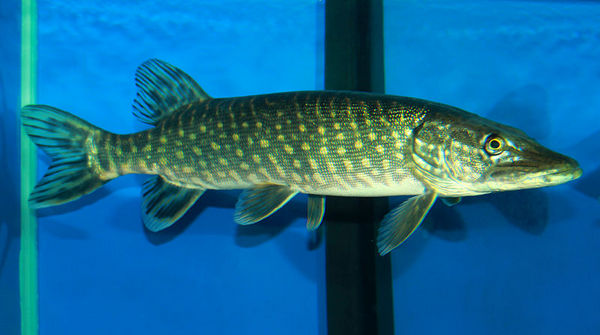 Сом
Щука
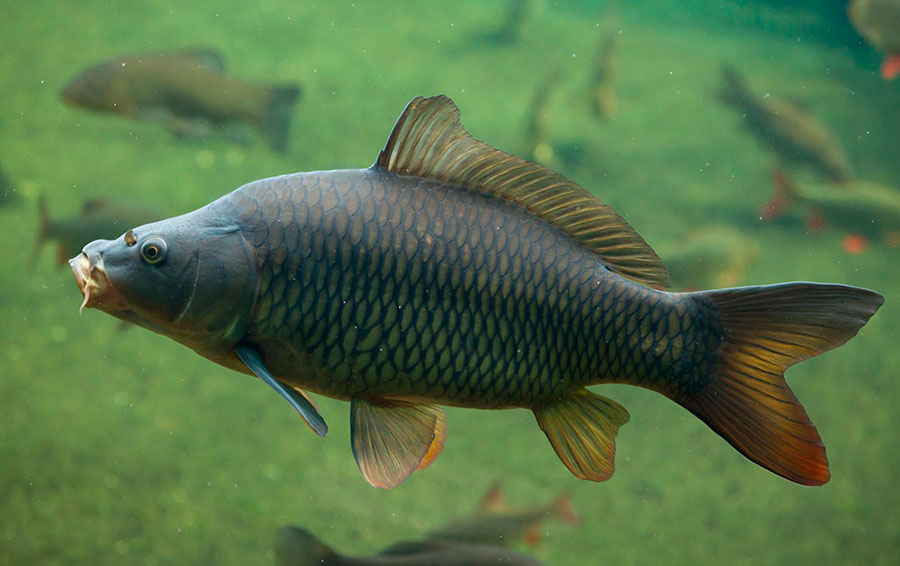 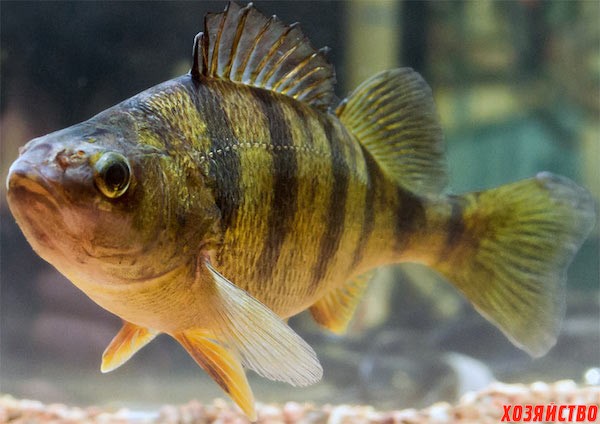 Окунь
Короп
Кошик запитань
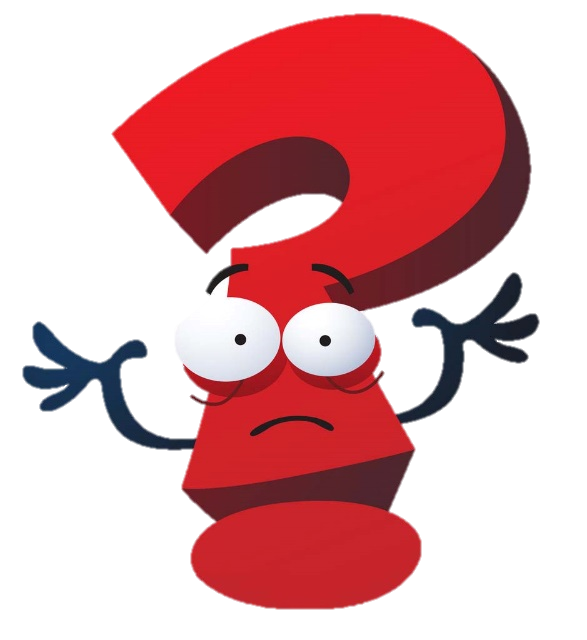 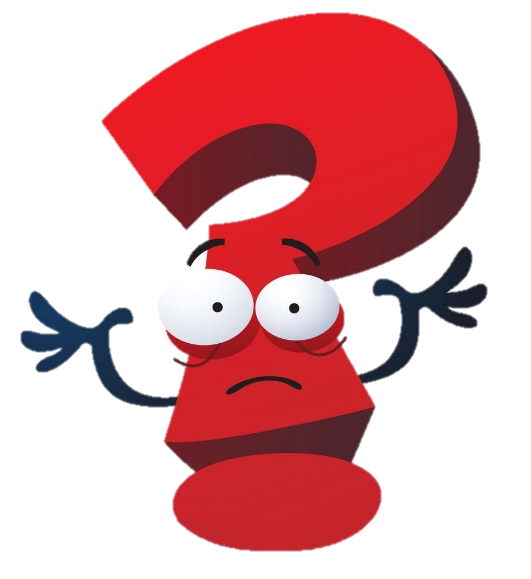 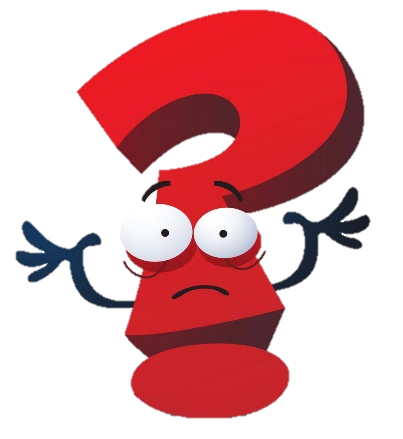 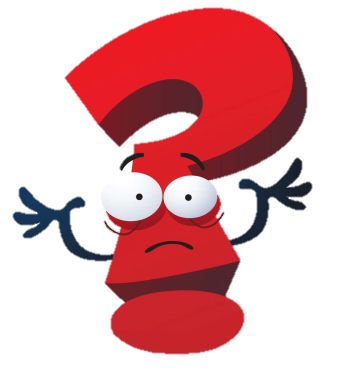 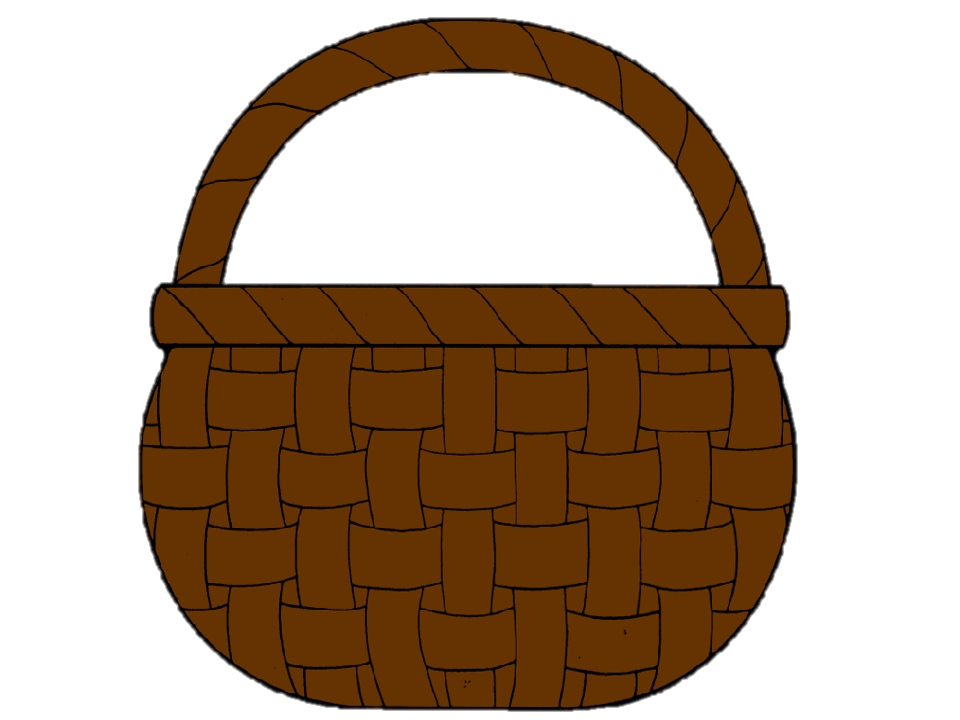 Чи доводилося тобі рибалити, спілкуватися з рибалками? Розкажи.
Як називається період розмноження в риб?
Доведи, що він особливо важливий у житті риб.
Чому під час нересту заборонено рибалити?
Підручник.
Сторінка
113
Робота в зошиті
5. Напиши пам’ятку-пояснення, чому навесні  НЕ МОЖНА рибалити?
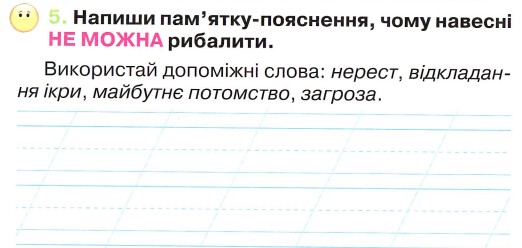 Нерест – період відкладання ікри.
Риболовля в цей час несе загрозу майбутньому потомству риб.
6. Прочитай приказку й напиши, на який період весни припадає нерест щуки.
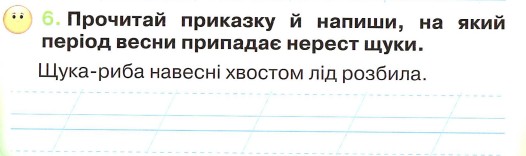 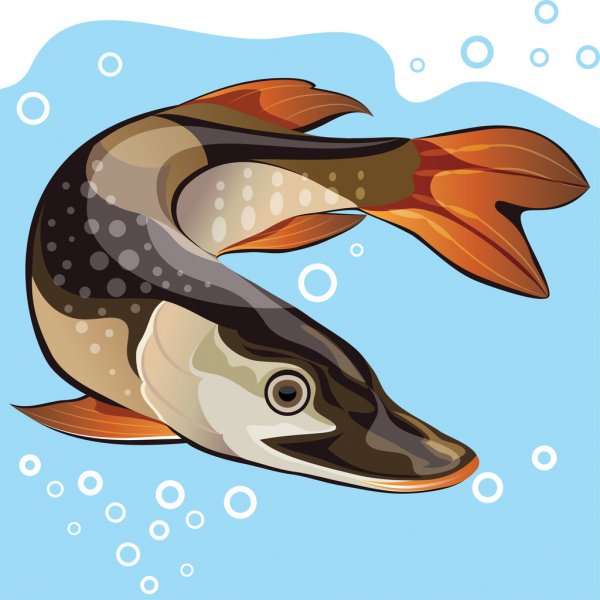 Березень.
Сторінка 
42
Рефлексія. Вправа «Скриньки настрою»
В яку скриньку ти покладеш враження від уроку?
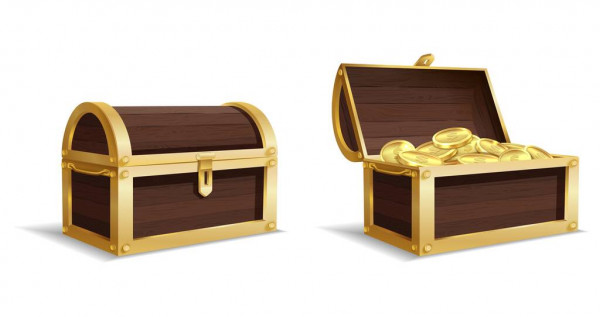 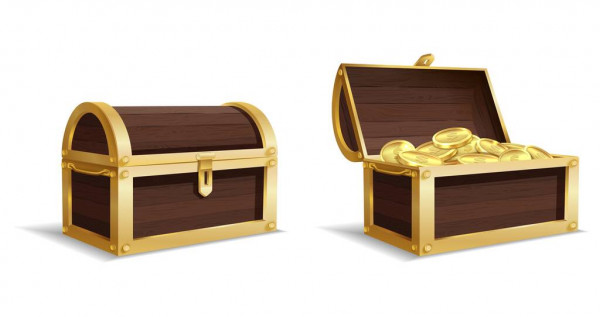 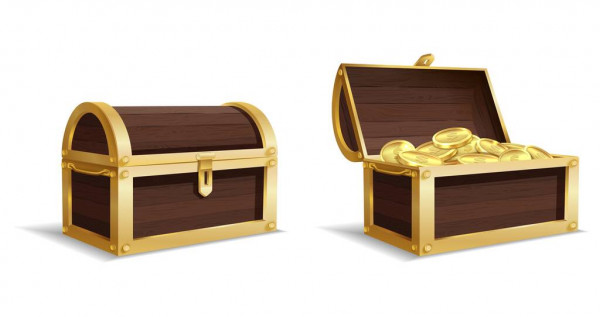 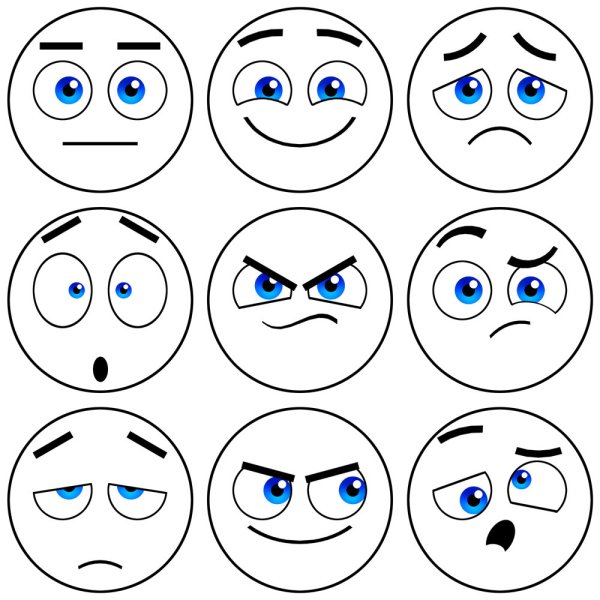 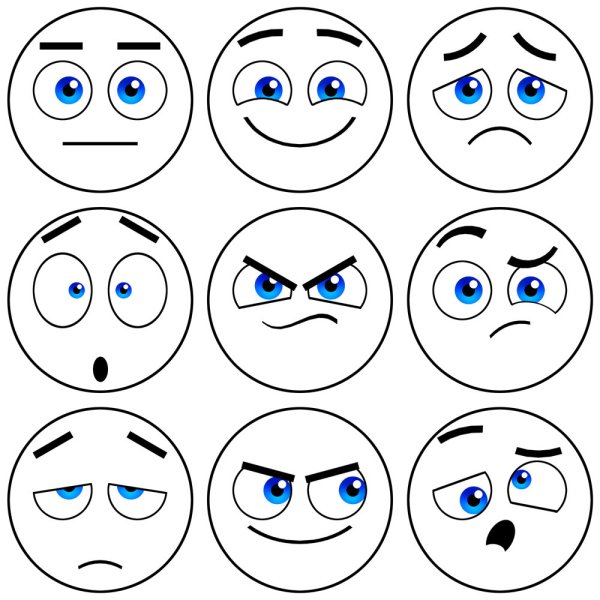 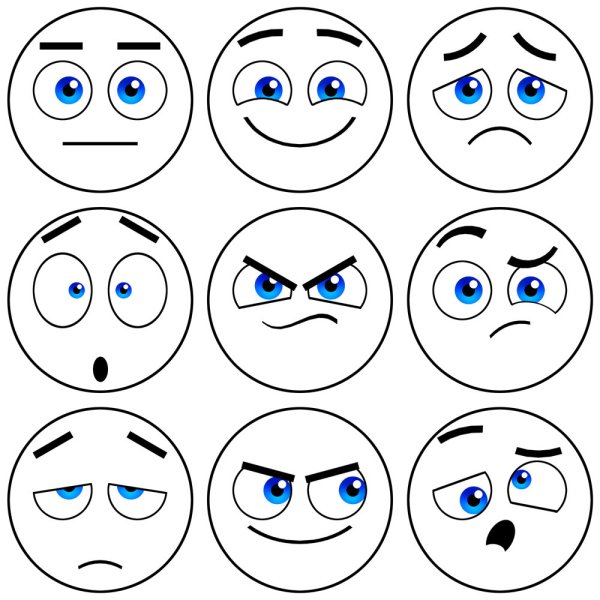 Скринька радості
Скринька  подиву
Скринька суму
Щоби відкрити інтерактивне завдання, натисніть на помаранчевий прямокутник
Відкрити онлайнове інтерактивне завдання